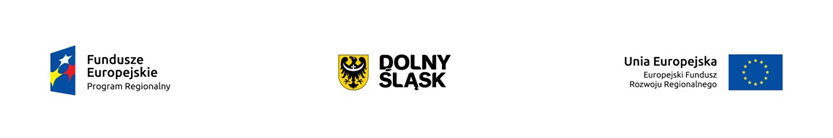 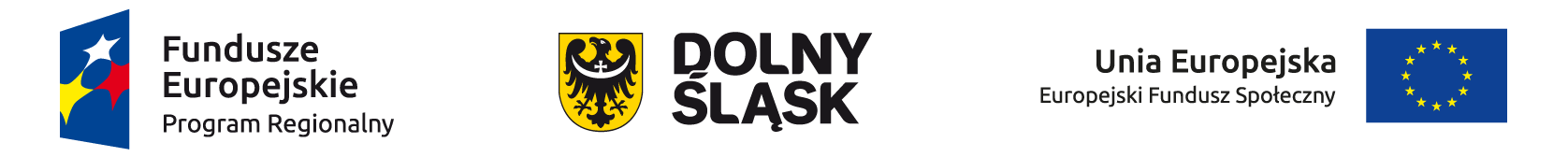 ZINTEGROWANE INWESTYCJE TERYTORIALNE AGLOMERACJI WAŁBRZYSKIEJNABÓR 6.3.4  Rewitalizacja zdegradowanych obszarów– ZIT AWZAŁĄCZNIKI DO WNIOSKU O DOFINASOWANIE  PROJEKTU W RAMACH RPO WD 2014-2020 EFRR
Wałbrzych 19 lipiec 2016 r.
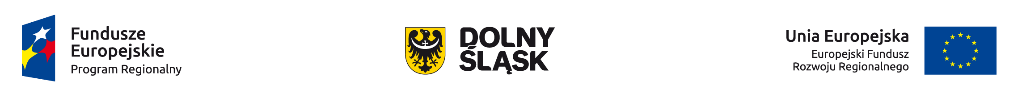 Integralną część „Wniosku o  dofinansowanie  realizacji  projektu  w ramach   Regionalnego   Programu   Operacyjnego   dla   Województwa   Dolnośląskiego   na   lata   2014-2020” stanowią załączniki.
Załączniki  służą  do  uzupełnienia  informacji  opisywanych  we  wniosku,  bądź  ich  uwiarygodnienia  i  umożliwienia  weryfikacji. 
W przypadku Wnioskodawców realizujących projekt w partnerstwie załączniki należy złożyć również dla partnerów projektu.
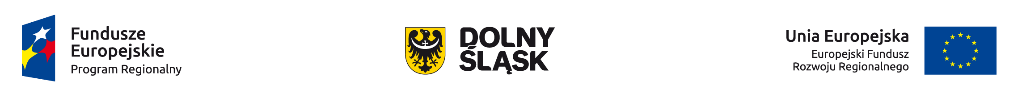 WYKAZ ZAŁĄCZNIKÓW
Studium wykonalności – analiza finansowa w formacie Excel z działającymi formułami.
VAT - formularz oświadczenia do wniosku o dofinansowanie (dla Wnioskodawcy                i Partnerów, podmiotów realizujących projekt).
Dokumenty potwierdzające otrzymanie pomocy publicznej/pomocy de minimis –       w przypadku projektów objętych pomocą publiczną/pomocą de minimis.
Dokumenty potwierdzające wniesienie wkładu niepieniężnego, np. operat szacunkowy w przypadku wniesienia gruntu lub nieruchomości zabudowanej.
Pełnomocnictwo.
Dokumenty potwierdzające status prawny i dane wnioskodawcy oraz partnera projektu.
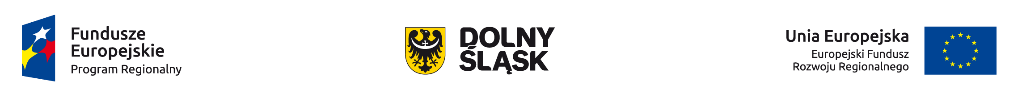 STUDIUM WYKONALNOŚCI
Studium wykonalności nie będzie stanowić osobnego załącznika do wniosku o dofinansowanie. 
Część opisowa studium będzie zintegrowana z wnioskiem aplikacyjnym, stanowiąc jedną z zakładek w generatorze wniosków. 

Ponadto Wnioskodawcy będą musieli przedłożyć analizę finansową – arkusze kalkulacyjne w formacie Excel z aktywnymi formułami. Wzory do pobrania www.rpo.dolnyslask.pl.

Ramowa struktura wykonalności na potrzeby aplikacji o środki Europejskiego Rozwoju Regionalnego w ramach RPO WD 2014-2020 (lista pól, które Wnioskodawcy będą wypełniać w generatorze wniosków w części dotyczącej studium wykonalności) – na kolejnym slajdzie.
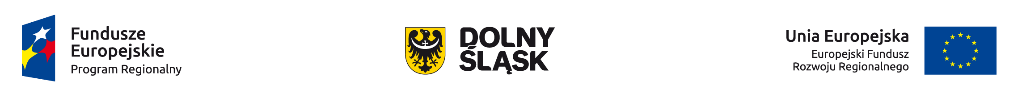 STUDIUM WYKONALNOŚCI
Część opisowa studium wykonalności jest zintegrowana z wnioskiem aplikacyjnym i stanowi jedną z zakładek w generatorze wniosków. Nie stanowi osobnego załącznika do wniosku           o dofinansowanie (różnica  względem RPO na lata 2007-2013).  Studium wykonalności zostało opracowane na podstawie „Wytycznych MIiR w zakresie zagadnień związanych                           z przygotowaniem projektów inwestycyjnych, w tym projektów generujących dochód                  i projektów hybrydowych na lata 2014-2020”
Zakres studium wykonalności:
Analiza potrzeb
Analiza instytucjonalna
Analiza prawna
Analiza techniczna
Plan funkcjonowania przedsięwzięcia
Analiza finansowa 
Analiza ekonomiczna
Pozostałe informacje 
Załącznik - analiza finansowa w formacie Excel
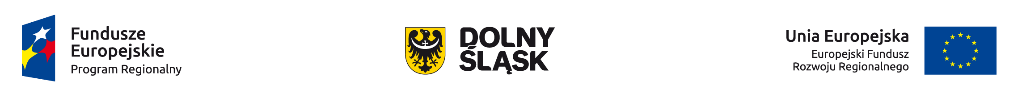 STUDIUM WYKONALNOŚCI
ANALIZA POTRZEB:
   - przedstawienie grup docelowych  
   - geneza projektu, analiza problemów, analiza potrzeb środowiska społeczno-gospodarczego   projektu
 ANALIZA INSTYTUCJONALNA 
    - powiązania prawno-własnościowe  oraz finansowe pomiędzy uczestnikami projektu
    - trwałość projektu instytucjonalna
  ANALIZA PRAWNA
     - pomoc publiczna
ANALIZA TECHNICZNA
     - opis istniejącego systemu/przedsięwzięcia, lokalizacja
     - analiza wykonalności i analiza opcji 
     - zakres rzeczowy przedsięwzięcia
PLAN FUNKCJONOWANIA PRZEDSIĘWZIĘCIA
	- zgodność z polityką konkurencji i zamówień publicznych, procedury przetargowe, harmonogram   		zamówień 
	- czynniki ryzyka realizacji projektu i sposoby ich przezwyciężania
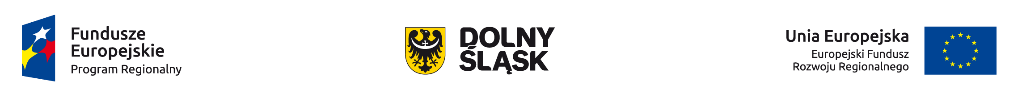 STUDIUM WYKONALNOŚCI
6. ANALIZA FINANSOWA 
wybór metody analizy finansowej 
nakłady na realizację projektu 
przychody operacyjne
koszty operacyjne 
rachunek zysków i strat
bilans 
przepływy pieniężne
wartość  dofinansowania
źródła finansowania projektu
ocena finansowej opłacalności inwestycji
trwałość finansowa
7. ANALIZA EKONOMICZNA
W przypadku pozostałych projektów (nie zaliczanych do projektów dużych) zaleca się, aby analiza ekonomiczna została przeprowadzona w sposób uproszczony i opierała się na oszacowaniu ilościowych i jakościowych skutków realizacji projektu. Zaleca się zastosowanie społecznej stopy dyskontowej na poziomie 5 %.  Wynikiem oceny ekonomicznej projektu musi być społeczno-ekonomiczna stopa zwrotu, która powinna przewyższać przyjętą stopę dyskontową. Analiza ekonomiczna powinna uwzględniać zalecenia metodologiczne dotyczące prowadzenia analizy ekonomicznej zawarte w Wytycznych Ministerstwa Infrastruktury i Rozwoju w zakresie zagadnień związanych z przygotowaniem projektów inwestycyjnych, w tym generujących dochód i projektów hybrydowych na lata 2014-2020 oraz w Przewodniku AKK.
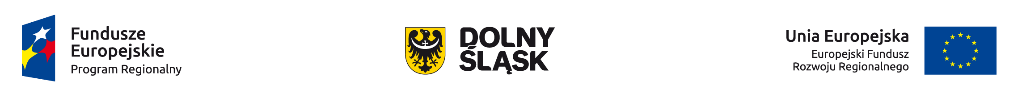 STUDIUM WYKONALNOŚCI
8. POZOSTAŁE INFORMACJE 

Pozostałe informacje, które nie zostały ujęte ze względu na ograniczenia  znaków, specyfikę projektu/kryteriów wymagające przedstawienia dodatkowych opisów, które nie wpisują się we wcześniejsze punkty dokumentacji aplikacyjnej. 

Wszelkie wyniki analiz wynikające z kryteriów merytorycznych specyficznych dla działania 6.3 należy przedstawić jako osobny załącznik/załączniki do wniosku o dofinansowanie.
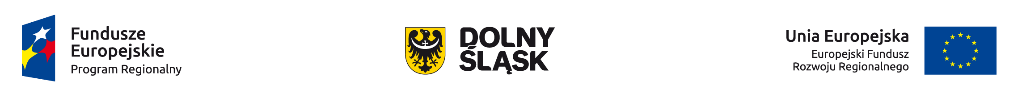 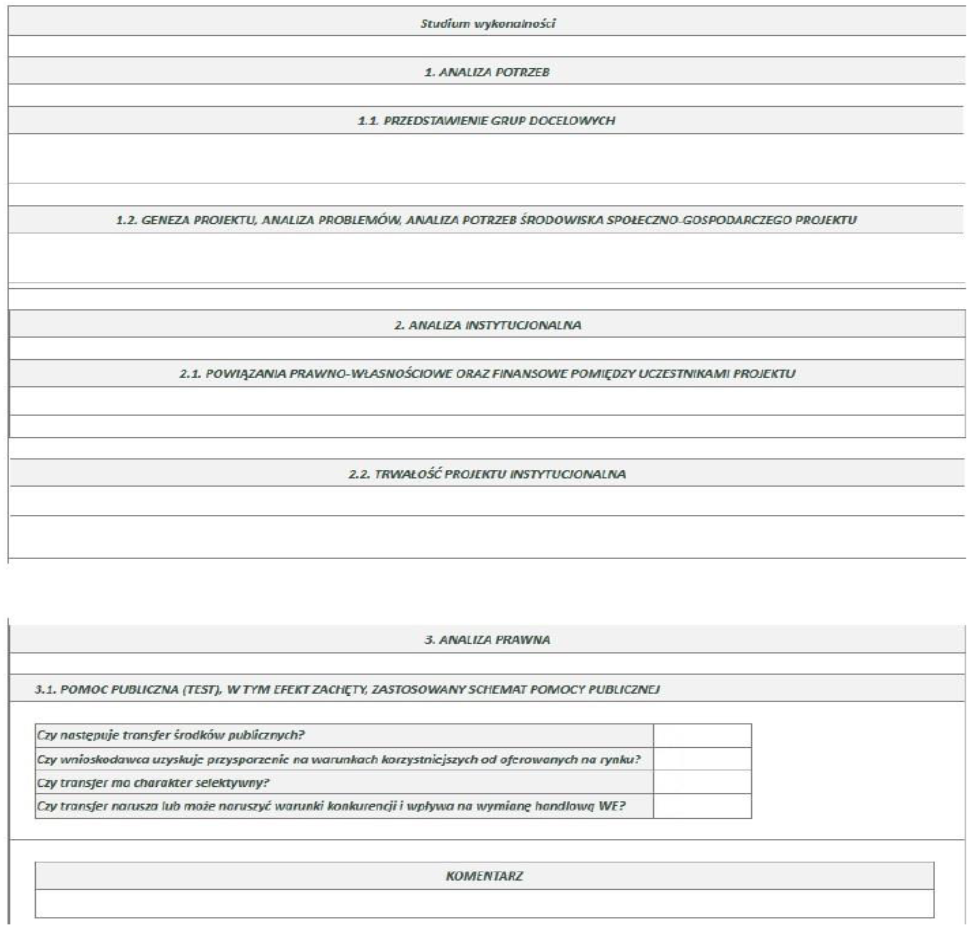 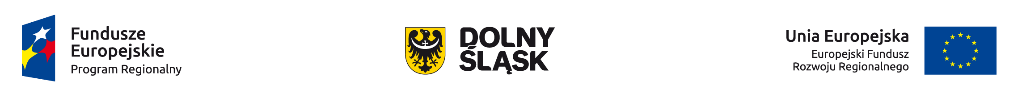 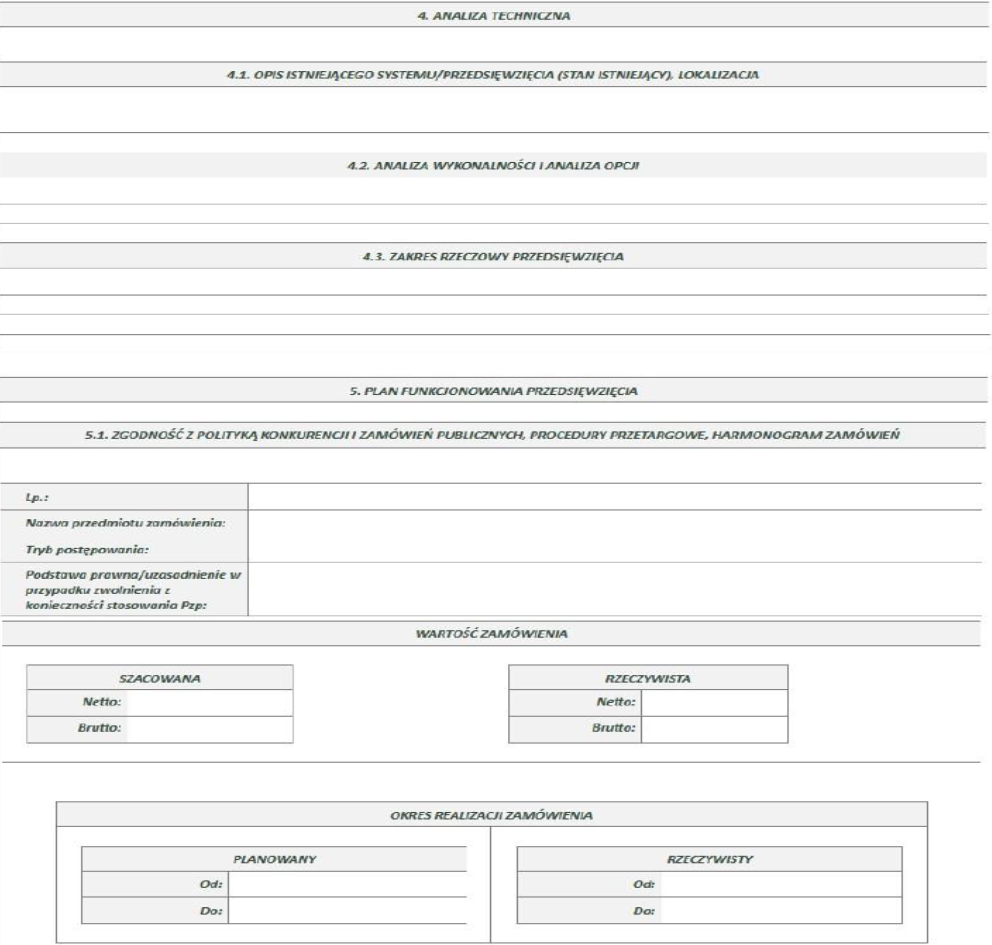 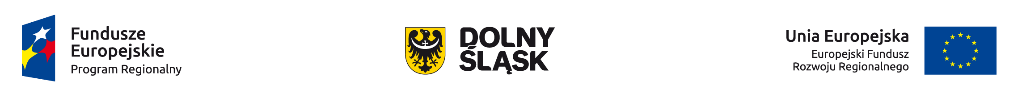 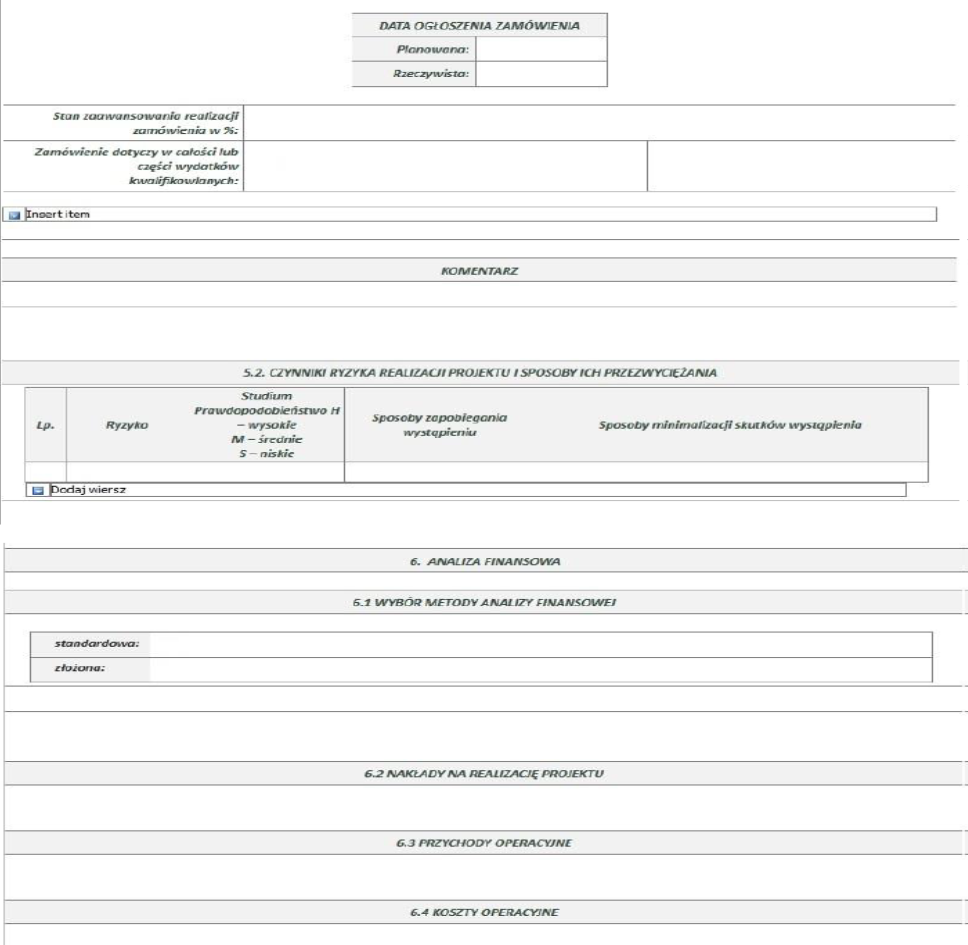 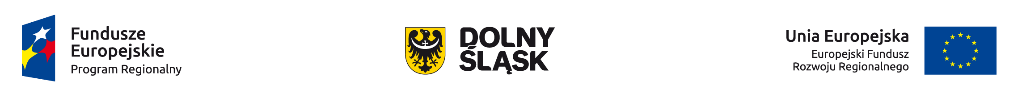 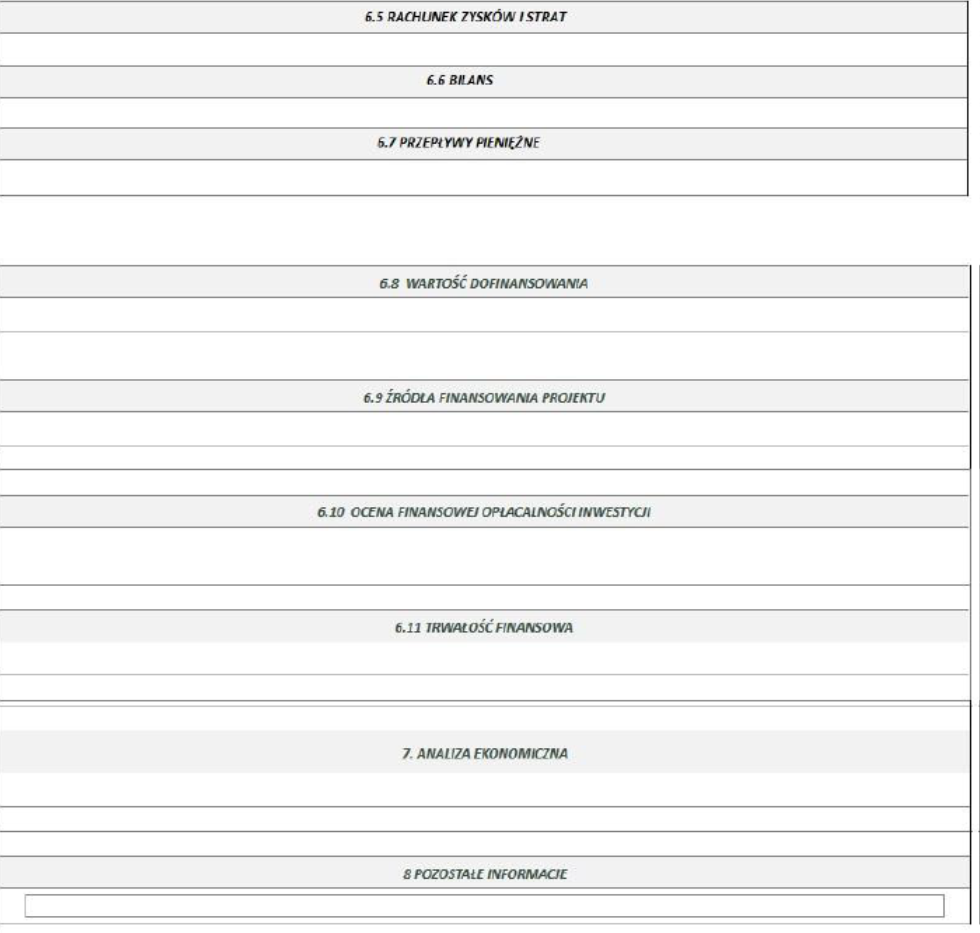 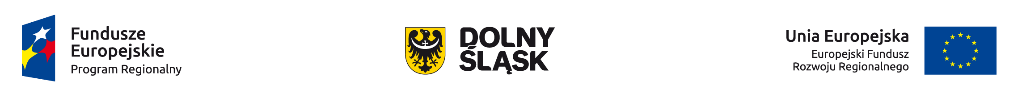 ANALIZA FINANSOWA W FORMACIE EXCEL
Do wniosku o dofinansowanie należy dołączyć jako załącznik (analizę finansową – arkusze kalkulacyjne w formacie Excel z aktywnymi formułami w celu możliwości sprawdzenia poprawności obliczeń).
Na stronie rpo.dolnyslask.pl w zakładce o programie -> pobierz poradniki i publikacje znajduje się Ramowa struktura studium wykonalności oraz przykłady projekcji finansowych m.in. dla projektu objętego pomocą publiczną, dla projektu z luką finansową, projektu PPP. Przykładowe tabele stanowią materiał pomocniczy dla Wnioskodawców.
Zgodność  Studium Wykonalności oraz Załącznika analiza finansowa z kryteriami wyboru projektów, m.in.:
(formalne), nr 1 - poprawność wypełniania złożonego wniosku, 14 - dochód generowany przez projekt, 11 – maksymalny limit dofinansowania,
(merytoryczne) w zakresie  oceny finansowo-ekonomicznej:  nr 1 - sytuacja finansowa wnioskodawcy, 2 – plan finansowy, 3 - zachowanie trwałości, 4 – prawidłowość zastosowania metodologii, 5- analiza opcji, 6- efektywność ekonomiczno-społeczna projektu,
(merytoryczne ogólne) nr 5 – plan realizacji inwestycji, 10 – struktura organizacyjna/potencjał administracyjny, 11 - zagrożenia realizacji projektu.
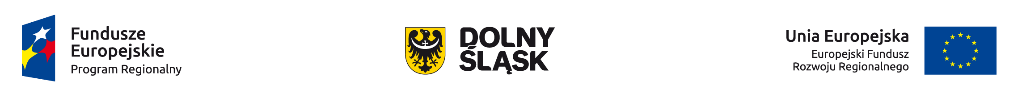 OŚWIADCZENIE O KWALIFIKOWALNOŚCI VAT
VAT - formularz oświadczenia do wniosku o dofinansowanie -3 wersje
Wnioskodawca, 
Partner, 
Podmiot realizujący projekt.
Składający oświadczenie, informuje, że w ramach realizacji projektu jak i po jego zakończeniu:
- nie ma/nie będzie posiadał prawa do odliczenia w całości podatku VAT
- ma/będzie posiadał prawo do częściowego odliczenia VAT
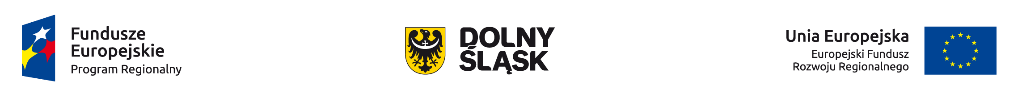 POMOC  PUBLICZNA/POMOC DE MINIMIS
Zależnie od kwalifikacji projektu pod kątem występowania/niewystępowania  pomocy publicznej/de minimis Wnioskodawca wypełnia właściwe załączniki:
OŚWIADCZENIE o nieotrzymaniu pomocy publicznej/pomocy de minimis na planowane przedsięwzięcie;
OŚWIADCZENIE o otrzymaniu/nieotrzymaniu pomocy de minimis;
FORMULARZ informacji przedstawianych przy ubieganiu się o pomoc inną niż pomoc de minimis lub pomoc de minimis w rolnictwie lub rybołówstwie; 
FORMULARZ informacji przedstawianych przy ubieganiu się o pomoc de minimis przez przedsiębiorcę wykonującego usługę świadczoną w ogólnym interesie gospodarczym;
FORMULARZ informacji przedstawianych przy ubieganiu się o pomoc de minimis.
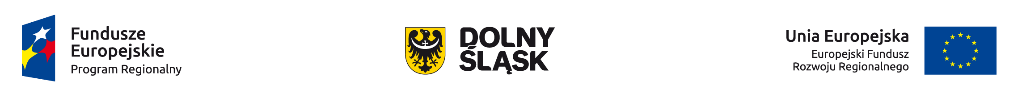 POMOC  PUBLICZNA/POMOC DE MINIMIS
Regulacje dotyczące pomocy publicznej dostępne są na stronie www.funduszeeuropejskie.gov.pl.
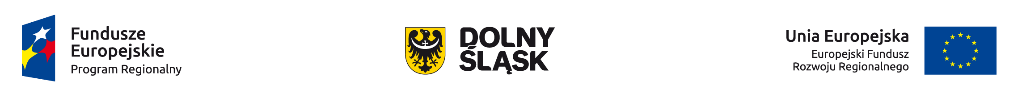 WKŁAD NIEPIENIĘŻNY
W przypadku wniesienia wkładu niepieniężnego do projektu Wnioskodawca wypełnia właściwy formularz:

- Formularz informacji przedstawianych przez wnioskodawcę przy wnoszeniu wkładu niepieniężnego (dla projektów objętych pomocą publiczną)
- Formularz informacji przedstawianych przez wnioskodawcę przy wnoszeniu wkładu niepieniężnego (dla projektów bez pomocy publicznej)
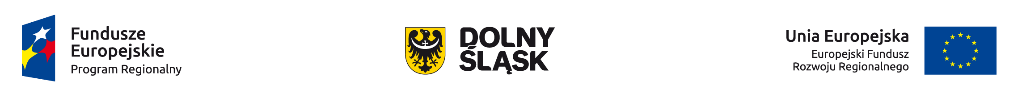 WKŁAD NIEPIENIĘŻNY
Rodzaje wkładu niepieniężnego: 
nieruchomość/materiały/inny środek trwały/wolontariat/ekspertyzy.

Dokumenty potwierdzające wycenę wkładu niepieniężnego
Dokumenty wyraźnie wskazujące wartość wnoszonego wkładu niepieniężnego (np. operat szacunkowy – w przypadku wniesienia gruntu lub nieruchomości zabudowanej, ekspertyzy, wyceny rynkowe). 
W przypadku wniesienia nieodpłatnej pracy wykonywanej przez wolontariuszy, dokumentem potwierdzającym jej wartość będzie opracowane przez Wnioskodawcę wyliczenie sporządzone w oparciu o ilości czasu poświęconego na jej wykonanie oraz średniej stawki godzinowej lub dziennej za dany rodzaj pracy.

Dokumenty potwierdzające prawo własności do wnoszonego wkładu niepieniężnego
Nie dotyczy wkładu niepieniężnego w formie wolontariatu i ekspertyz. W innym przypadku należy wskazać numer księgi wieczystej, rejestr środków trwałych lub inny dokument potwierdzający prawo własności.
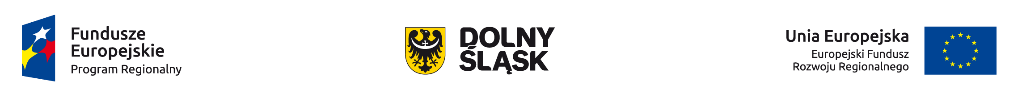 PEŁNOMOCNICTWO
Pełnomocnictwo  należy przedstawić w przypadku gdy:
wniosek o dofinansowanie podpisany jest przez inna osobę niż osoba uprawniona do reprezentowania Wnioskodawcy,
z dokumentów rejestrowych wynika, że przedstawicielstwo jest wieloosobowe, wtedy należy wypełnić pełnomocnictwo dla jednej osoby, która podpisze wniosek o dofinansowanie (Generator wniosków dopuszcza możliwość podpisania wniosku tylko przez 1 osobę)
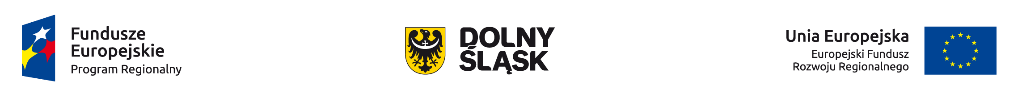 DOKUMENTY POTWIERDZAJĄCE STATUS PRAWNY
Dokumenty potwierdzające status prawny i dane wnioskodawcy oraz partnera projektu - nie dotyczy JST, nie dotyczy jednostek które znajdują się w KRS, lub ewidencji działalności gospodarczej.  
Jeśli Wnioskodawcą będzie jednostka organizacyjna JST (jednostki samorządu terytorialnego) lub inna jednostka sektora finansów publicznych, dokumentem potwierdzającym jej status prawny oraz dane będzie statut lub inny akt powołujący daną jednostkę.
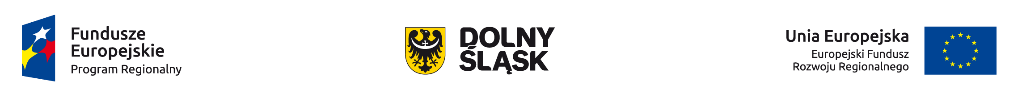 OŚWIADCZENIA
W przypadku projektów realizowanych w partnerstwie, Partner wypełnia i podpisuje Oświadczenia dla Partnera, a następnie Wnioskodawca załącza je jako załącznik do wniosku o dofinansowanie.

Oświadczenia należy wydrukować i podpisać przez uprawnionego przedstawiciela oraz załączyć w postaci skanu.
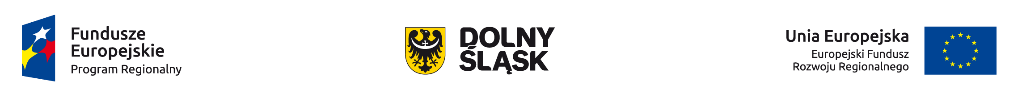 INSTYTUCJA POŚREDNICZĄCA AGLOMERACJI WAŁBRZYSKIEJul. Słowackiego 23A, 58-300 Wałbrzych
tel. 74 84 74 150ipaw@ipaw.walbrzych.eu   www.ipaw.walbrzych.eu